Year after year
Подготовила:
учитель английского языка
МБОУ Гимназии№17
Швецова Татьяна Алексеевна
УМК Spotlight 5
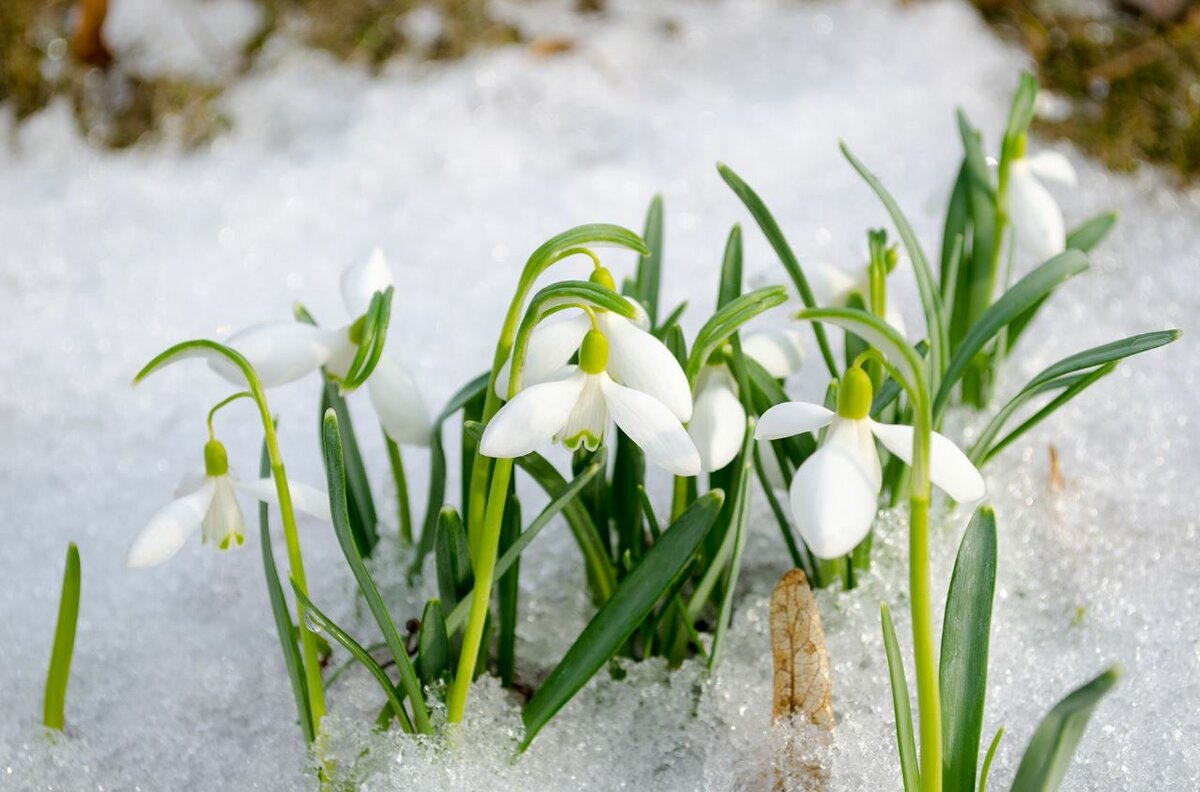 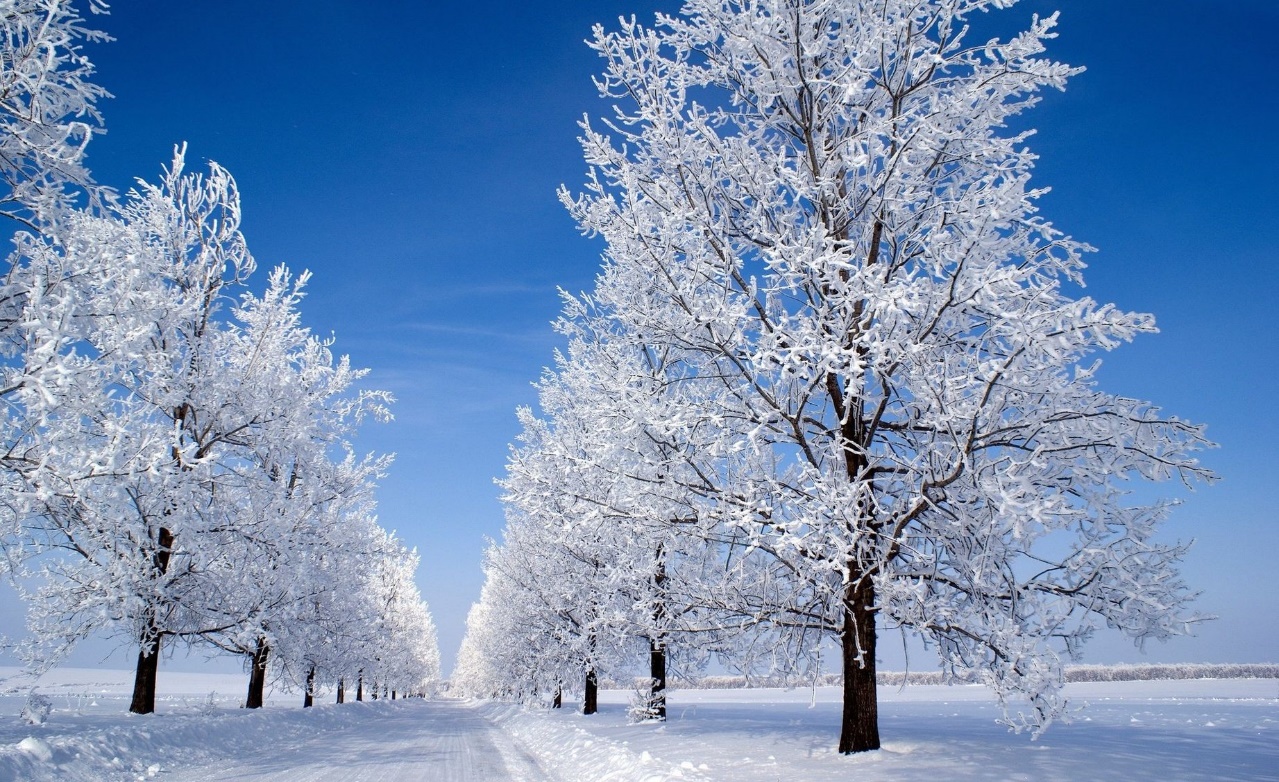 Winter
Spring
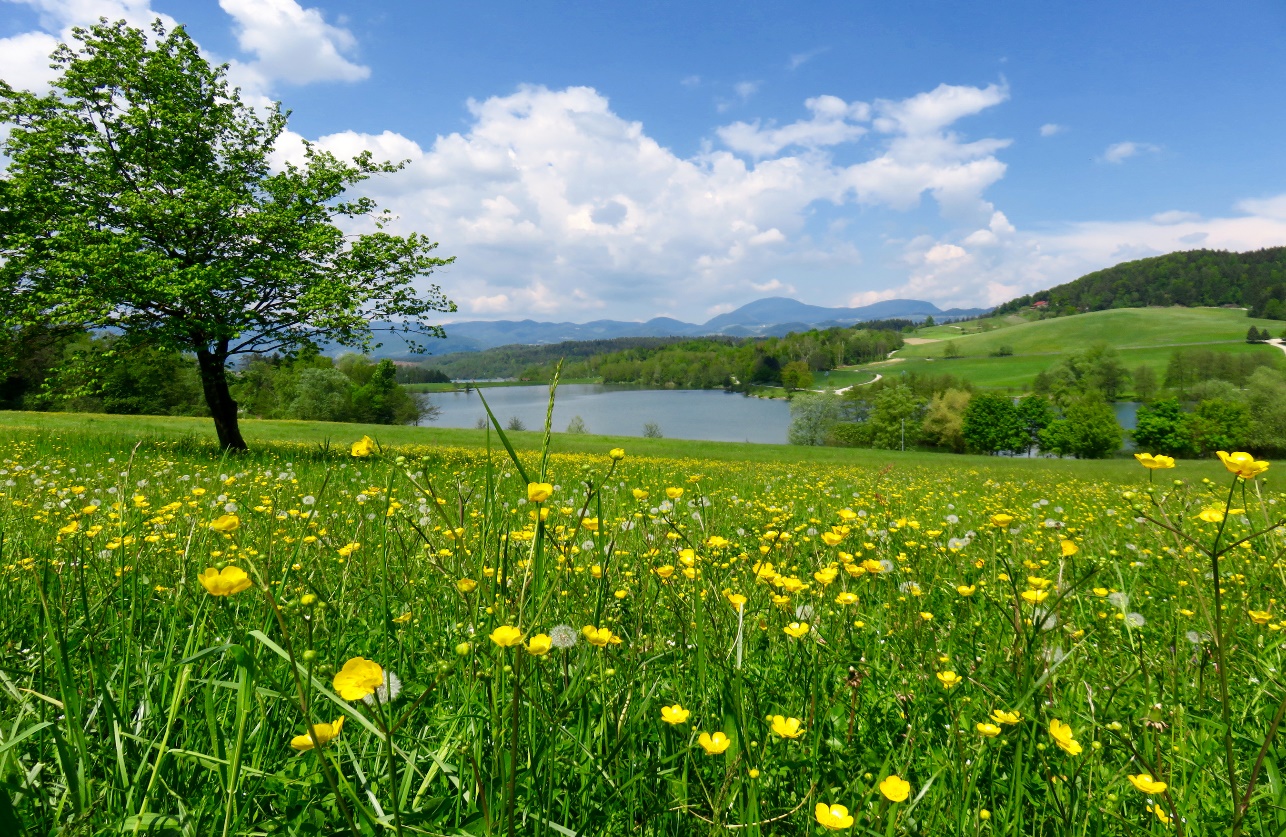 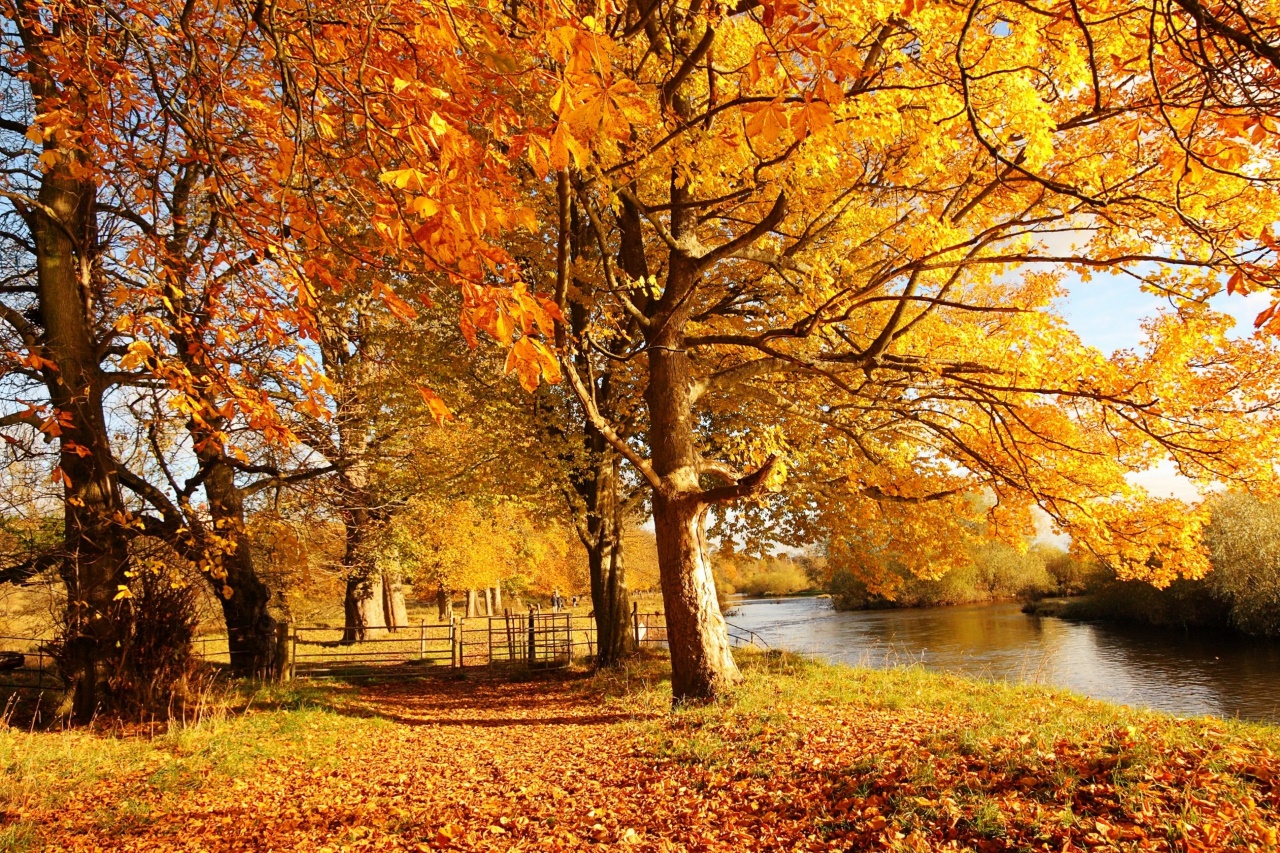 Autumn
Summer
What season is it?
It often rains. The leaves are brown, red, yellow and they are falling.
It’ s autumn.
It is warm. The birds are singing. There are small green leaves on the trees.
It’s spring.
It is very cold. The ground and trees are white.
It’s winter.
It is hot and sunny. There are many flowers.
It’s summer.
Winter months are…
DECEMBER
JANUARY
FEBRUARY
SPRING months are…
MARCH
APRIL
MAY
SUMMER months are…
JUNE
JULY
AUGUST
AUTUMN months are…
SEPTEMBER
OCTOBER
NOVEMBER
It’s winter
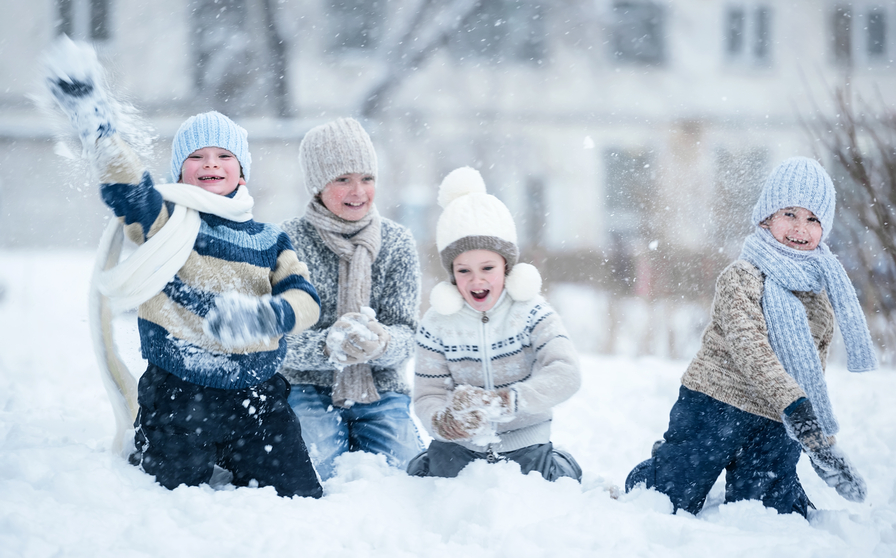 What months are there in winter?
What is the weather like in winter?
It’s Spring
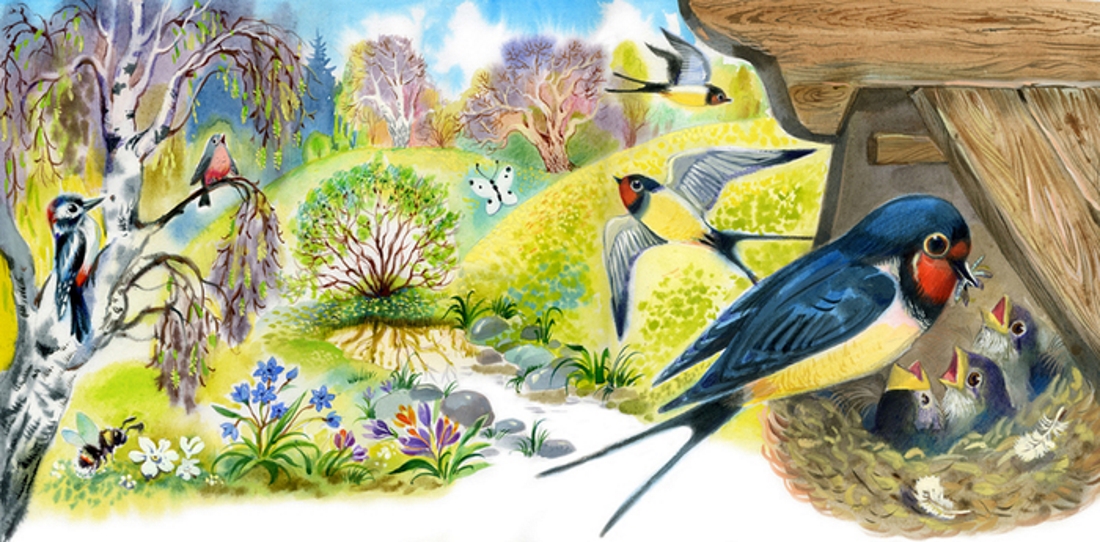 What months are there in spring?
What is the weather like in spring?
It’s summer
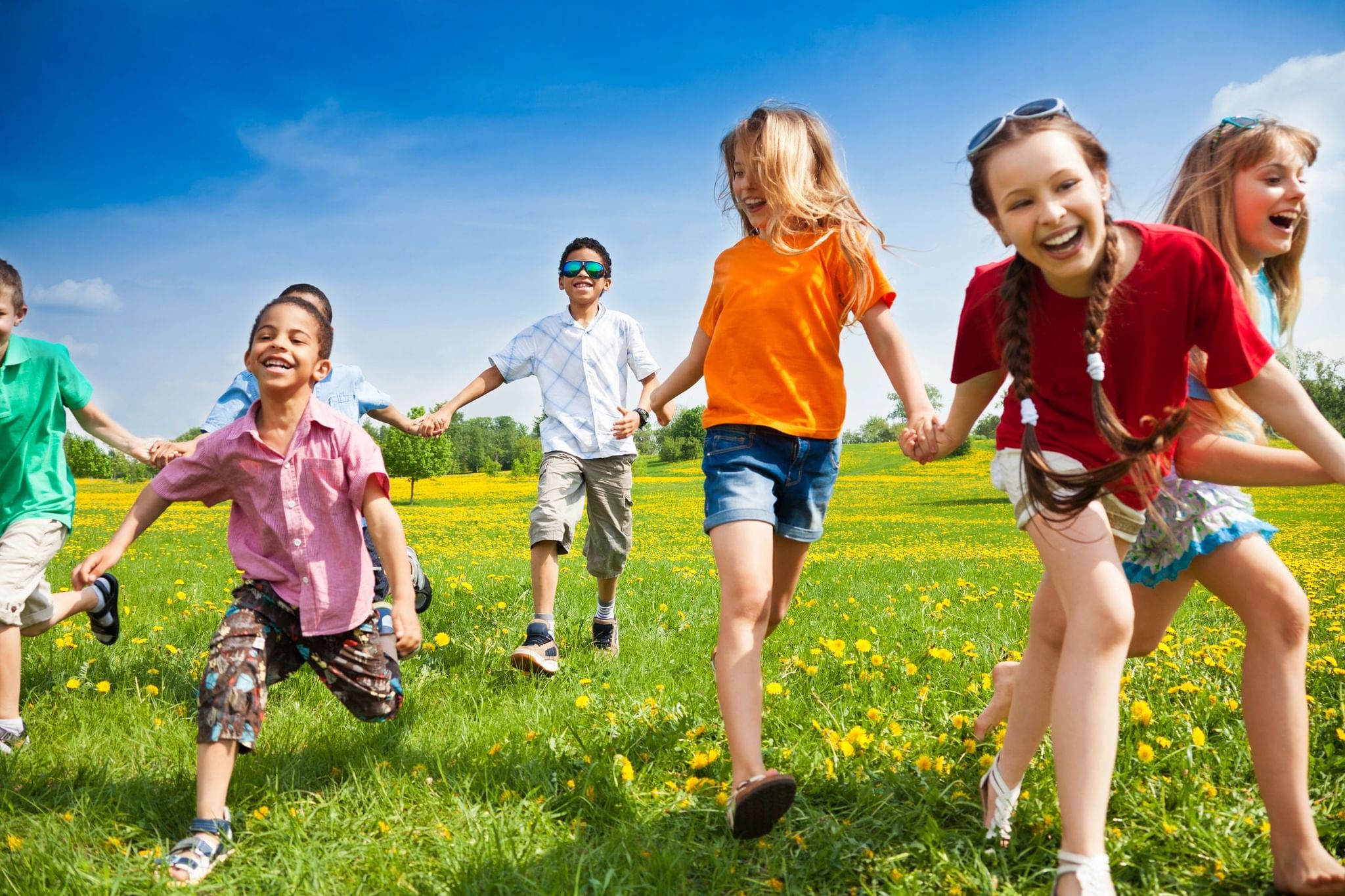 What months are there in summer?
What is the weather like in summer?
It’s autumn
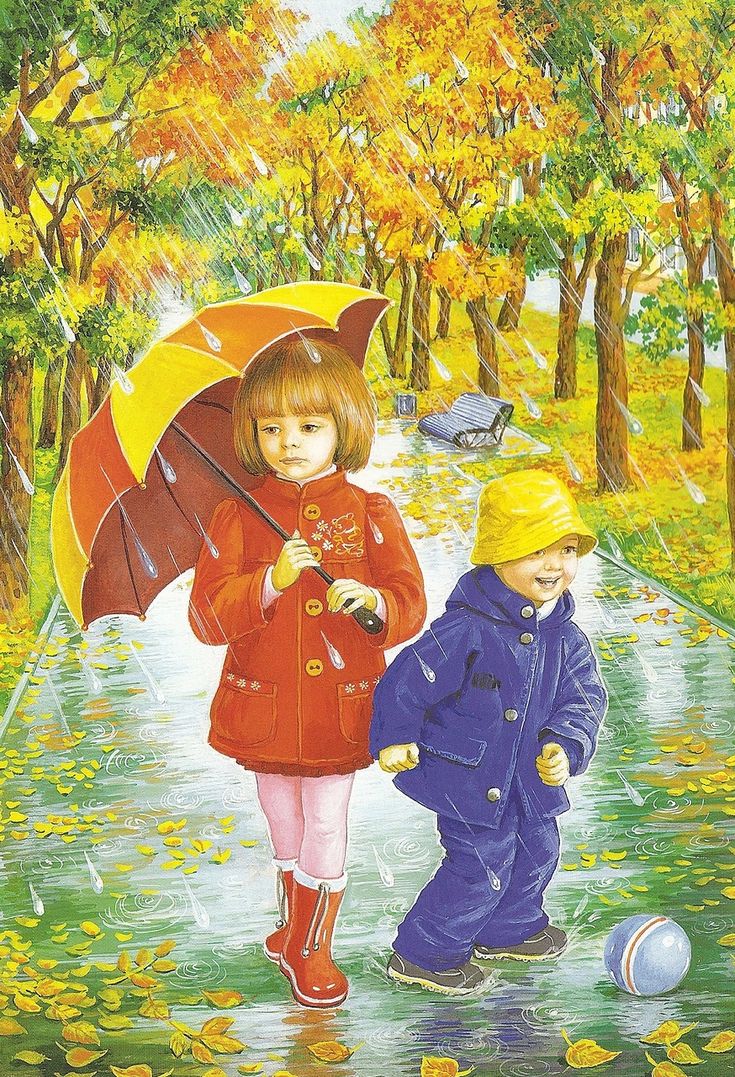 What months are there in autumn?
What is the weather like in autumn?
WHAT IS YOUR FAVOURITE SEASON?
WHAT IS YOUR FAVOURITE MONTH?
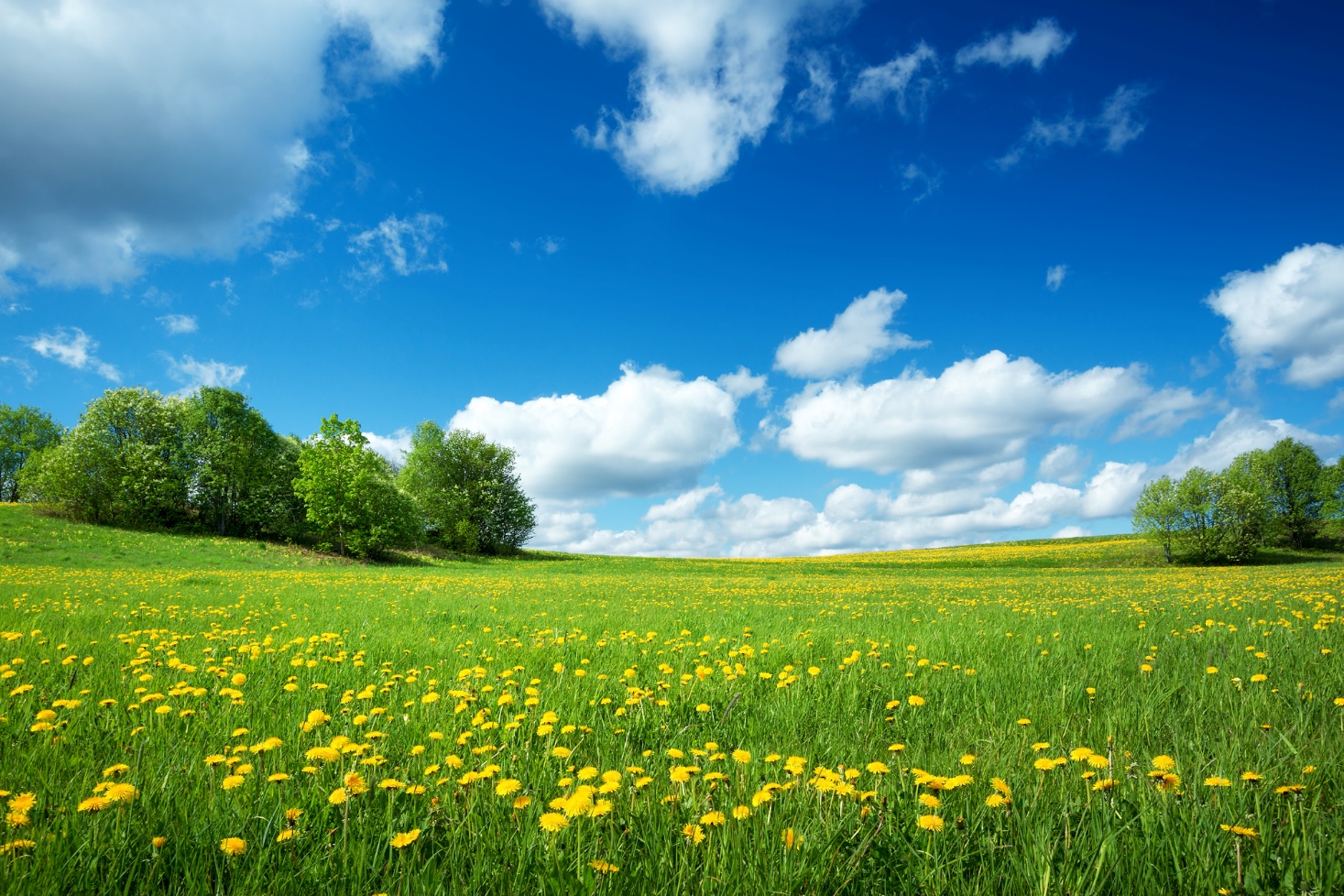 HAVE A NICE DAY